Elektronická  učebnice - II. stupeň                     Základní škola Děčín VI, Na Stráni 879/2  – příspěvková organizace                                  Německý jazyk
25.1 Perfektum - regelmäßige Verben + Hilfsverben
1.              2.                     3.                        4.                    5.                               6.
Ich bin gestern nach Prag gefahren.
POMOCNÉ SLOVESO
+
PŘÍČESTÍ MINULÉ
1.                          2.                 3.                                     4.                                             5.
Mutti hat gutes Mittagessen gekocht.
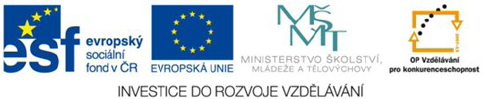 Autor: Mgr. Alena Horová
Elektronická  učebnice - II. stupeň                     Základní škola Děčín VI, Na Stráni 879/2  – příspěvková organizace                                  Německý jazyk
25.2 Was weißt du schon?
Präteritum / Čas souminulý:
= jeden ze třech minulých časů v NJ
označuje děj, který již proběhl
používáme ho především při vyprávění
Präterit - regelmäßige Verben
  =   pravidelná slovesa tvoří préteritum přijetím 
       následujících koncovek ke kmeni 
sloveso přijímá ke kořeni výše uvedené koncovky
      → kořen vzniká odtržením koncovky –en / -n 
POZOR!!! Pokud kořen končí na –d, -t, -chn, 
       vkládáme před koncovku -e-.
Elektronická  učebnice - II. stupeň                     Základní škola Děčín VI, Na Stráni 879/2  – příspěvková organizace                                  Německý jazyk
25.3 Was Neues erfahren wir?
Ich habe gemacht.	Wir haben gemacht.
Du hast gemacht.	Ihr habt gemacht.
Er hat gemacht.	Sie haben gemacht.
Perfektum (složený čas minulý)
= vyjadřuje děj, který má vztah k přítomnosti
užívá se především v otázkách a krátkých sděleních
tvořeno pomocným slovesem (haben/sein) v přítomném čase
         + příčestí minulé významového slovesa (Partizip II)
Příčestí minulé (Partizip II)
TVOŘÍME:     ge – machen + t    → gemacht
Př.:  Ich habe Ordnung gemacht.

pomocné sloveso      příčestí
POZOR!!! u sloves s odlučitelnou předponou 
                          se ge- klade mezi předponu a kmen slovesa
                           Př.: aufräumen → aufgeräumt
Předponu –ge nepřidáváme  u sloves:
končících na –ieren     Př.: reparieren → repariert
neodlučitelnou předponou  Př.: besuchen → besucht
Pomocné sloveso sein
pohybová slovesa:
        kommen, laufen, gehen, fahren
        Př.: Wir sind langsam gefahren.
b)    stavová slovesa – změna stavu
         sterben, aufstehen, aufblühen
          Př,: Die Rosen sind aufgeblüht.
sloveso bleiben
        Př,: Wir sind in der Schule geblieben.
Elektronická  učebnice - II. stupeň                     Základní škola Děčín VI, Na Stráni 879/2  – příspěvková organizace                                  Německý jazyk
25.4 Welche neue Termine erlernen wir?
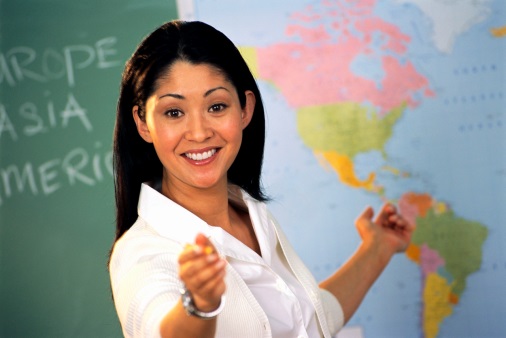 Perfektum pomocných sloves
haben tvoří perfektum pravidelně 
slovesa sein a werden nepravidelně 
       a mají pomocné sloveso sein
haben	→ Er hat neues Buch gehabt.
sein 	→ Er ist im Supermarkt gewesen.
werden 	→ Er ist Lehrer geworden.
WERDEN
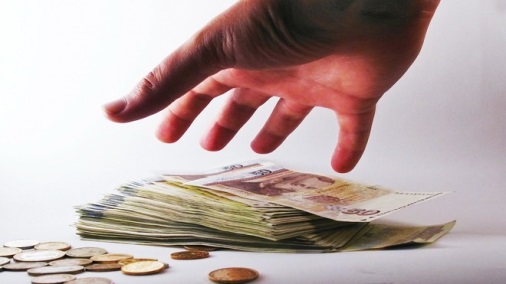 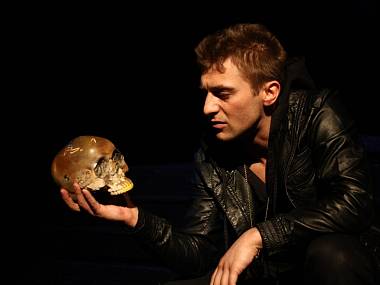 HABEN
SEIN
Elektronická  učebnice - II. stupeň                     Základní škola Děčín VI, Na Stráni 879/2  – příspěvková organizace                                  Německý jazyk
25.5 Was merkt ihr euch?
Bilde Perfekt / Tvoř perfektum:
Ergänze Hilfsverb: 
/ Doplň pomocné sloveso:
ihr kommt, wir lernen, ich warte, sie tanzen, wir arbeiten, du spielst, sie wohnen, ihr kocht, du fotografierst, ich tanze, du kochst, er spielt, wir kommen, er wartet, ihr wohnt
1. Ich ……. mir gestern ein Auto gekauft.
2. Susi ……. fünf Jahre in Afrika geblieben.
3. Er ……. meine Frau auf die Reise mitgenommen.
4. Mein Vater ……. sich mit der Nachbarin unterhalten.
5. Meine Schwester ……. mit dem Auto weggefahren.
6. Ich ……. das Auto in die Garage gefahren.
7. Er ……. gerade zu uns gekommen.
8. Ich ……. alles gegessen.
9. Wann ……. ihr damit angefangen?
10. Wann ……. du gestern eingeschlafen?
11. Ich ……. am 17. Oktober geboren.
Übersetz mal: / Přelož:
1. Objednali guláš.
2. Jezdil jsme na kole.
3. Měl pěknou knihu.
4. Proč jsi vydal tak hodně peněz?
5. Pili jsme jablečný džus.
6. Včera pršelo.
7. Vstávali jsme brzo.
8. Seděli jsme dlouho v kavárně.
1. Sie haben Gulasch bestellt.
2. Ich bin heute Rad gefahren.
3. Er hat schönes Buch gehabt.
4. Warum hast du so viel Geld ausgegeben?
5. Wir haben Apfelsaft getrunken.
6. Es hat gestern geregnet.
7. Wir sind früh aufgestanden.
8. Wir haben lange im Café gesessen.
Elektronická  učebnice - II. stupeň                     Základní škola Děčín VI, Na Stráni 879/2  – příspěvková organizace                                  Německý jazyk
25.6 Etwas zusätzlich für geschickte Schüler
Übersicht / Přehled:
Elektronická  učebnice - II. stupeň                     Základní škola Děčín VI, Na Stráni 879/2  – příspěvková organizace                                  Německý jazyk
25.7 CLIL
REGULAR VERBS – PAST SIMPLE
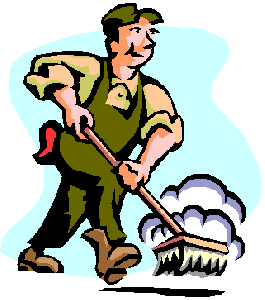 TO WORK
Past simple:
=  u pravidelných sloves se minulý čas vytváří 
     snadno – nejčastěji přidáním koncovky -ed
koncovka -ED se používá v minulém čase ve všech osobách, 
        tedy i ve třetí osobě jednotného čísla
porovnejte s přítomným časem
Elektronická  učebnice - II. stupeň                     Základní škola Děčín VI, Na Stráni 879/2  – příspěvková organizace                                  Německý jazyk
25.8 Test
Správné odpovědi:
c
a
d
c
Test  na známku
Elektronická  učebnice - II. stupeň                     Základní škola Děčín VI, Na Stráni 879/2  – příspěvková organizace                                  Německý jazyk
25.9 Gebrauchtene Quelle und Zitation
Obrázky z databáze klipart  (slide 4)
http://g.denik.cz/45/e9/pejchal_hamlet_vcd_pce_denik-380.jpg (slide 4)
http://www.topzine.cz/wp-content/uploads/2012/05/ruka-chnapajici-po-penezich.jpg (slide 4)
Elektronická  učebnice - II. stupeň                     Základní škola Děčín VI, Na Stráni 879/2  – příspěvková organizace                                  Německý jazyk
25.10 Annotation